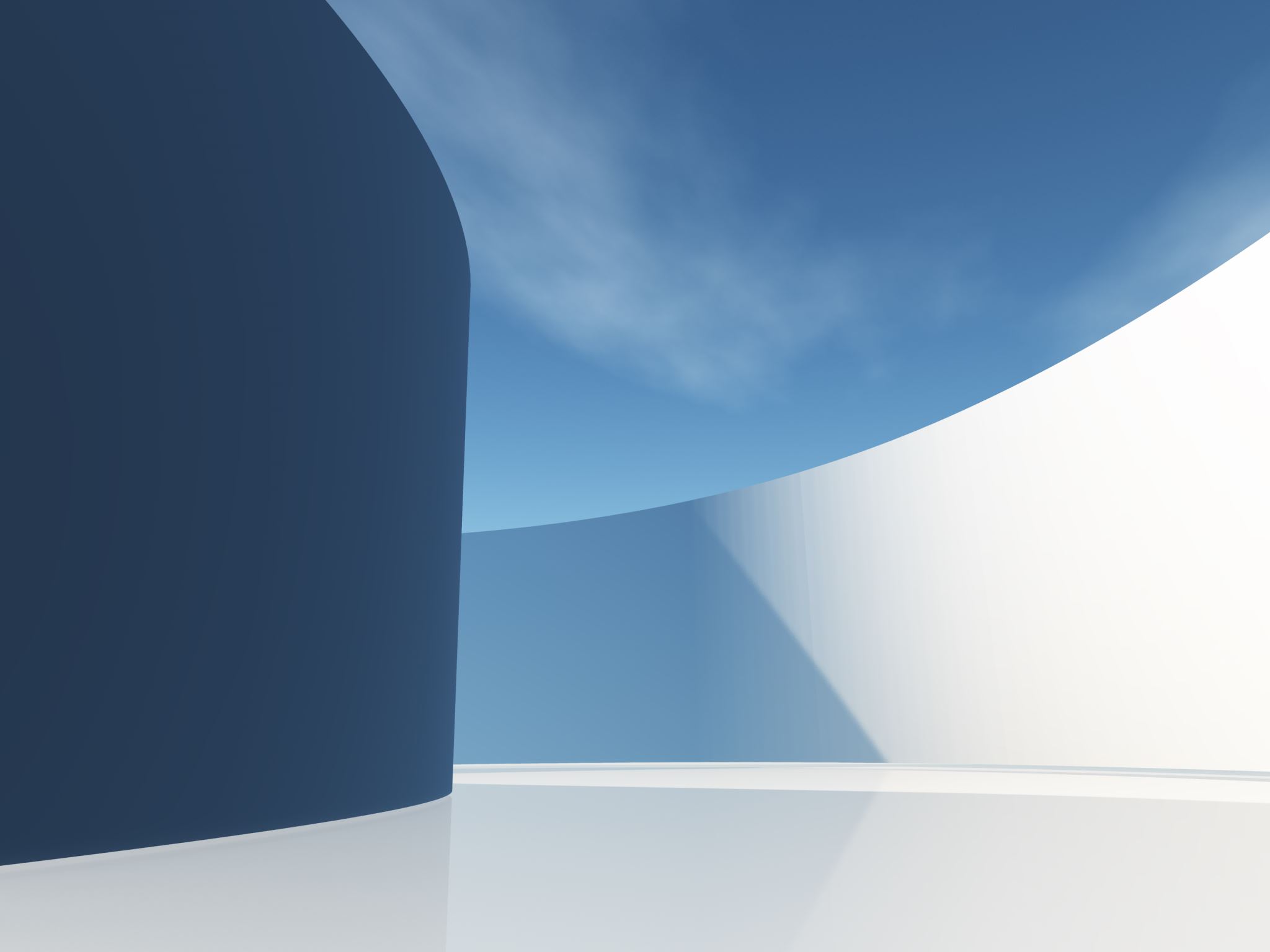 Exponent properties
Quotient Properties
Quotient of Powers
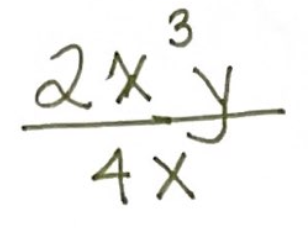 Power of a Quotient